The protoDUNE Detectors at the CERN Neutrino Platform
Matthew Worcester (BNL) for the DUNE Collaboration

Windows on the Universe, 25th Anniversary of the Rencontres du Vietnam
August 7, 2018, Quy Nhon, Vietnam
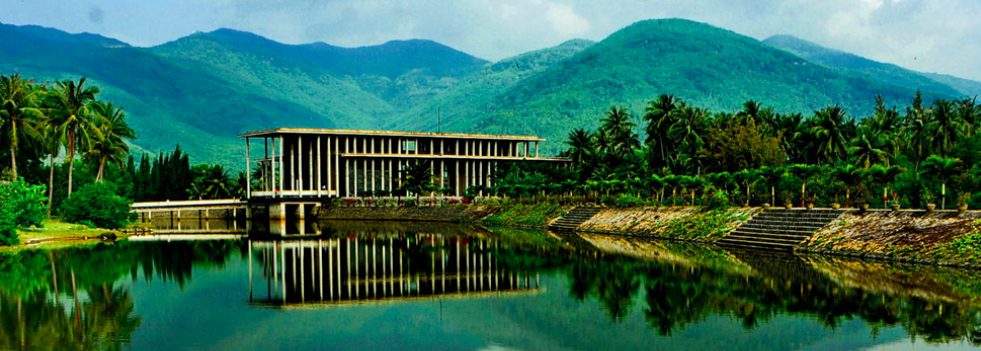 Outline
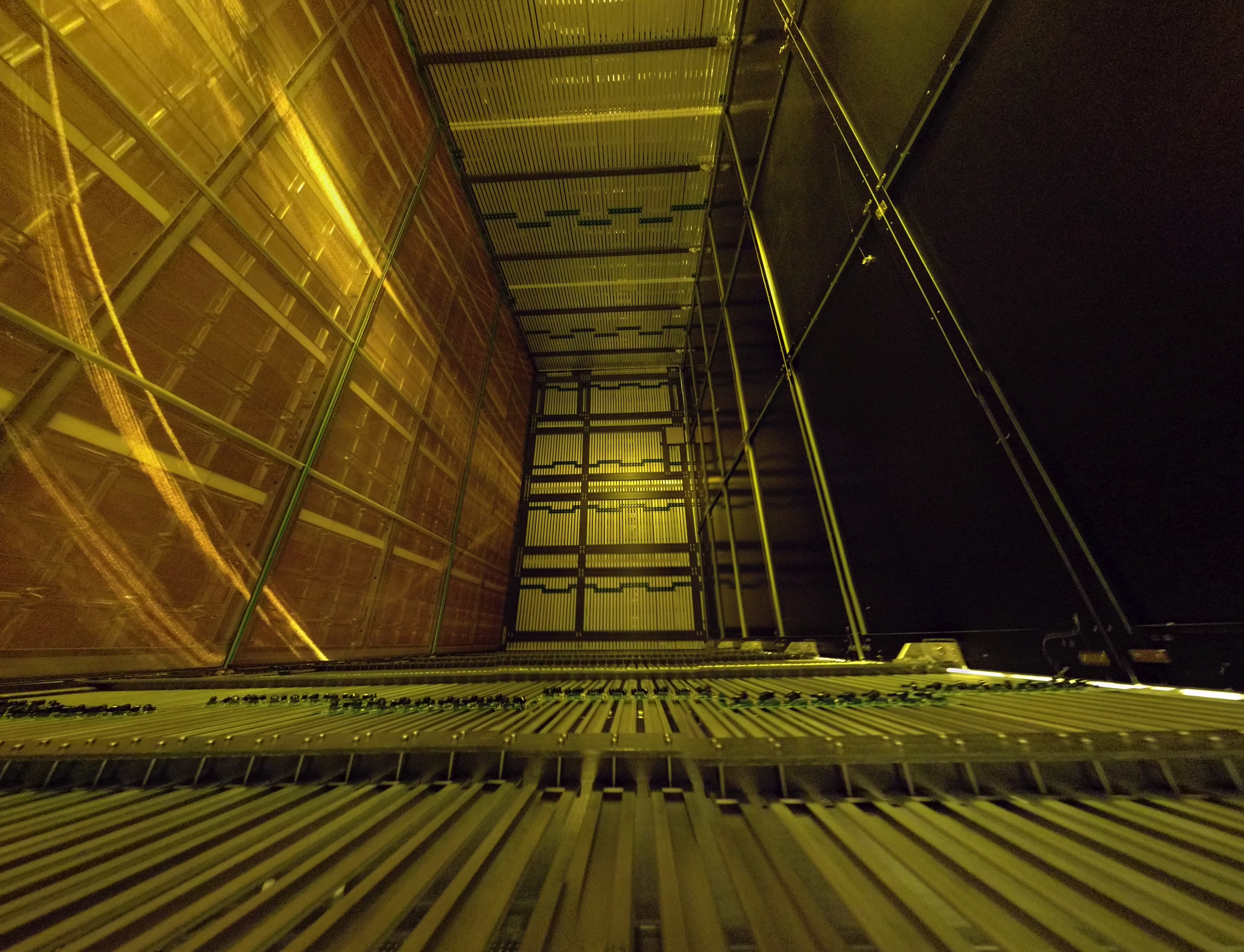 Deep Underground Neutrino Experiment
The protoDUNE detectors at CERN
Dual-phase protoDUNE
Single-phase protoDUNE
Conclusions
Single-phase field cage
August 7, 2018
Matthew Worcester (BNL) - Windows on the Universe
2
DUNE
See Antonio’s plenary talk for more details
DUNE Interim Design Report: arXiv: physics.ins-det/1807.10334
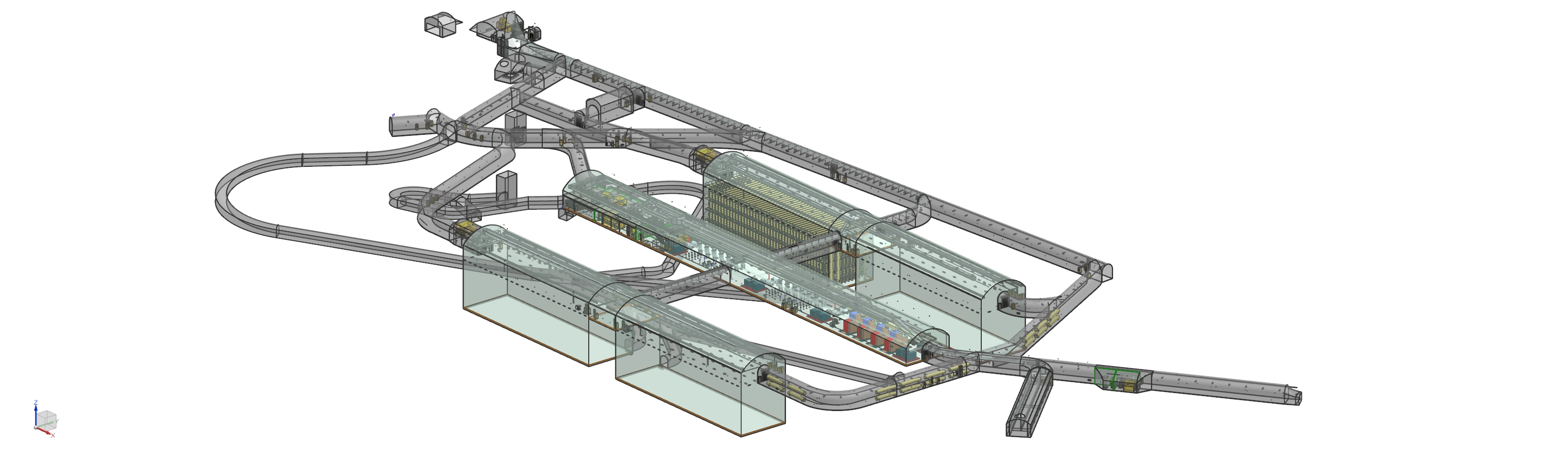 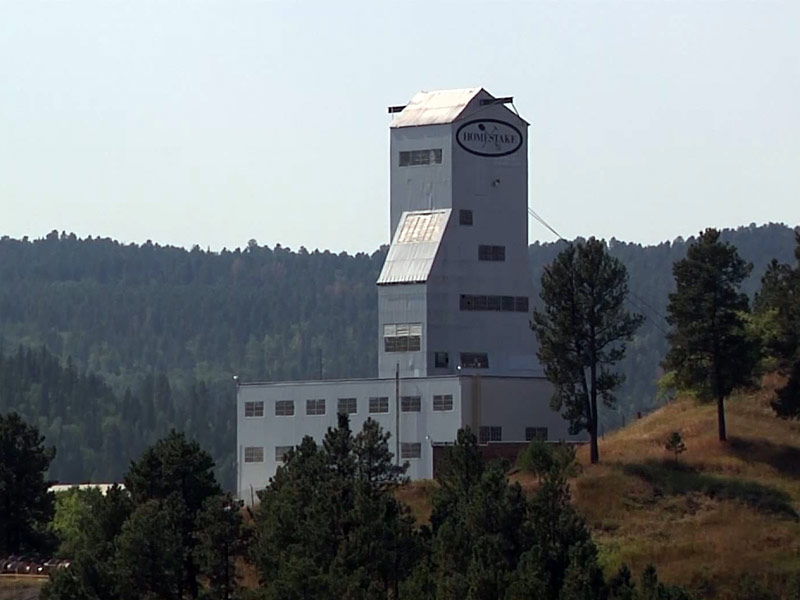 New mega-watt power neutrino beam
with 1300km baseline from Fermilab
(Illinois) to SURF (South Dakota)
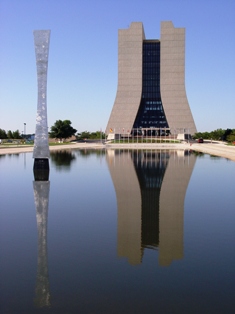 Far detectors at 1.5 km underground
4x10 kton Liquid Argon Time
Projection Chambers (LArTPCs)
August 7, 2018
Matthew Worcester (BNL) - Windows on the Universe
3
[Speaker Notes: Important idea is unprecedented scale of 10 kton LAr detectors]
protoDUNE Detectors
Enabled by the CERN Neutrino Platform
Single Phase:
Dual Phase:
LAr drift volume: 6 x 6 x 6 m3
        TPC readout electronics in GAr phase
LAr drift volume 6.9 x 7.2 x 6 m3
TPC readout ”cold” electronics submerged in LAr
August 7, 2018
Matthew Worcester (BNL) - Windows on the Universe
4
[Speaker Notes: ~770 tons, key concepts 1. drift field in V/cm 2. number of electron arriving at the wires]
protoDUNE Detectors
Enabled by the CERN Neutrino Platform
Single Phase:
Dual Phase:
electron drift
LAr drift volume: 6 x 6 x 6 m3
        TPC readout electronics in GAr phase
LAr drift volume 6.9 x 7.2 x 6 m3
TPC readout ”cold” electronics submerged in LAr
August 7, 2018
Matthew Worcester (BNL) - Windows on the Universe
5
[Speaker Notes: ~770 tons, key concepts 1. drift field in V/cm 2. number of electron arriving at the wires]
3x1x1 Dual Phase Prototype
3x1x1 m3 prototype ran from June to November 2017
Successful demonstration of dual phase LArTPC concept
Signal to noise (S/N) ~100 for a minimum ionizing particle (MIP) in LAr
Led to improved designs for protoDUNE dual phase
August 7, 2018
Matthew Worcester (BNL) - Windows on the Universe
6
[Speaker Notes: 4 ton, 2 key features: x/y segmented anode, large gain ~20 in Gar, 5x10^5 events]
3x1x1 Performance
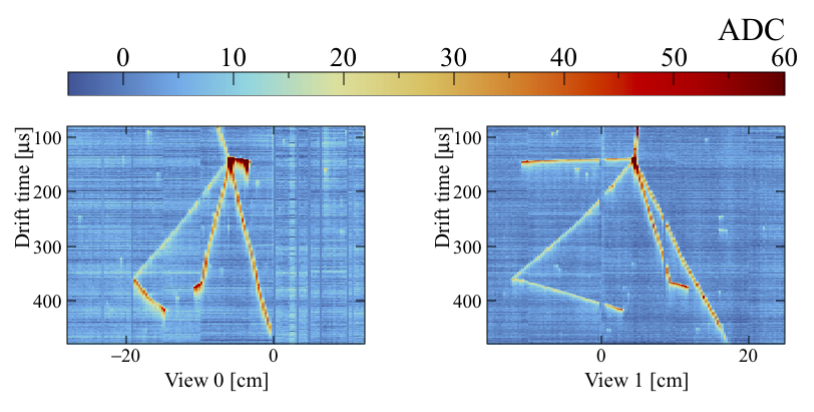 First time charge extraction over a 3 m squared area and amplification inside 50x50 cm2 Large Electron Multipliers (LEMs)
Would cover ~10% of protoDUNE-DP drift volume
Stable liquid surface as required for detector operation, good performance of the cryogenic system and excellent LAr purity 
Compatible with ms electron lifetime (next slide)
Stable drift field of 500 V/cm
Observation of scintillation light in liquid and gas
Tracks and vertex with ~3 mm granularity!
August 7, 2018
Matthew Worcester (BNL) - Windows on the Universe
7
[Speaker Notes: 2 views x/y on anode collection plane with 3.125mm pitch, level sigma 0.05mm, drift field sustained ~4 mo, raw images, triggered by PMT, no noise removal, color in ADC counts]
3x1x1 Electron Lifetime
Dual phase DUNE far detector 10 kiloton design has 12m drift
Requires few ms electron lifetime
protoDUNE-DP is a ½ scale test of 12m drift performance
3x1x1 achieved few ms lifetime extracting charge from tracks which cross the entire drift volume
“A 4-tonne demonstrator for large-scale dual-phase liquid argon time projection
chamber” arXiv: physics.ins-det/1806.03317, submitted to JINST
August 7, 2018
Matthew Worcester (BNL) - Windows on the Universe
8
[Speaker Notes: 300kV, 4 ms ~ 75ppt O2 contamination, black markers are average for 62.5 usec or ~10 cm]
protoDUNEs at CERN
Dual phase cryostat
Single phase
beamline
Single phase cryostat
Single-Phase TDR: arXiv: physics.ins-det/1706.07081
August 7, 2018
Matthew Worcester (BNL) - Windows on the Universe
9
protoDUNE-DP Charge Readout Plane
First 3x3 m square LEM and readout
module complete (25% of entire cryostat)
and tested in dedicated GN2 cold box
CRP
LEM operation was stable at nominal voltage for > 48 hours!
August 7, 2018
Matthew Worcester (BNL) - Windows on the Universe
10
[Speaker Notes: 33kV/cm, gain = 20, LEMs = 0.5x0.5m]
protoDUNE-DP Field Cage
Completed installation and successful test at 150 kV!
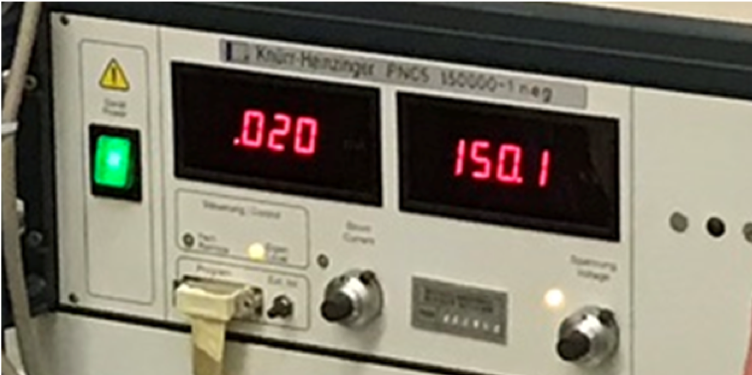 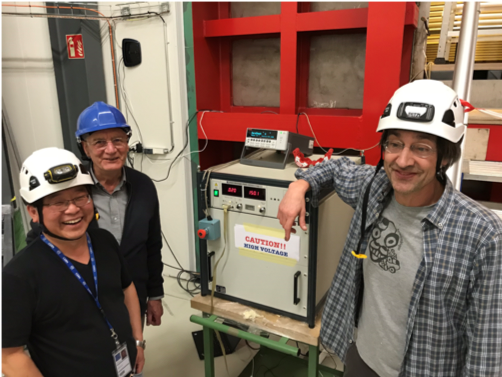 August 7, 2018
Matthew Worcester (BNL) - Windows on the Universe
11
protoDUNE-SP Cold Box
APA = Anode Plane Assembly: 2,560 total sense wires
6m collection wires (X); 7.4 m induction wires (U/V)
Allows testing of assembled APA and electronics immediately before installation into protoDUNE-SP cryostat
Incorporates feed-thru, cabling, and readout system identical to protoDUNE-SP
Filled with cold nitrogen gas for testing at “cool” temperature (~160 K)
Successful demonstration of required noise levels at cryogenic temperature
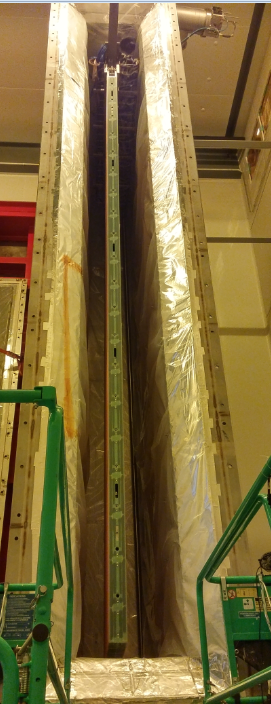 Cold electronics
Cold Box
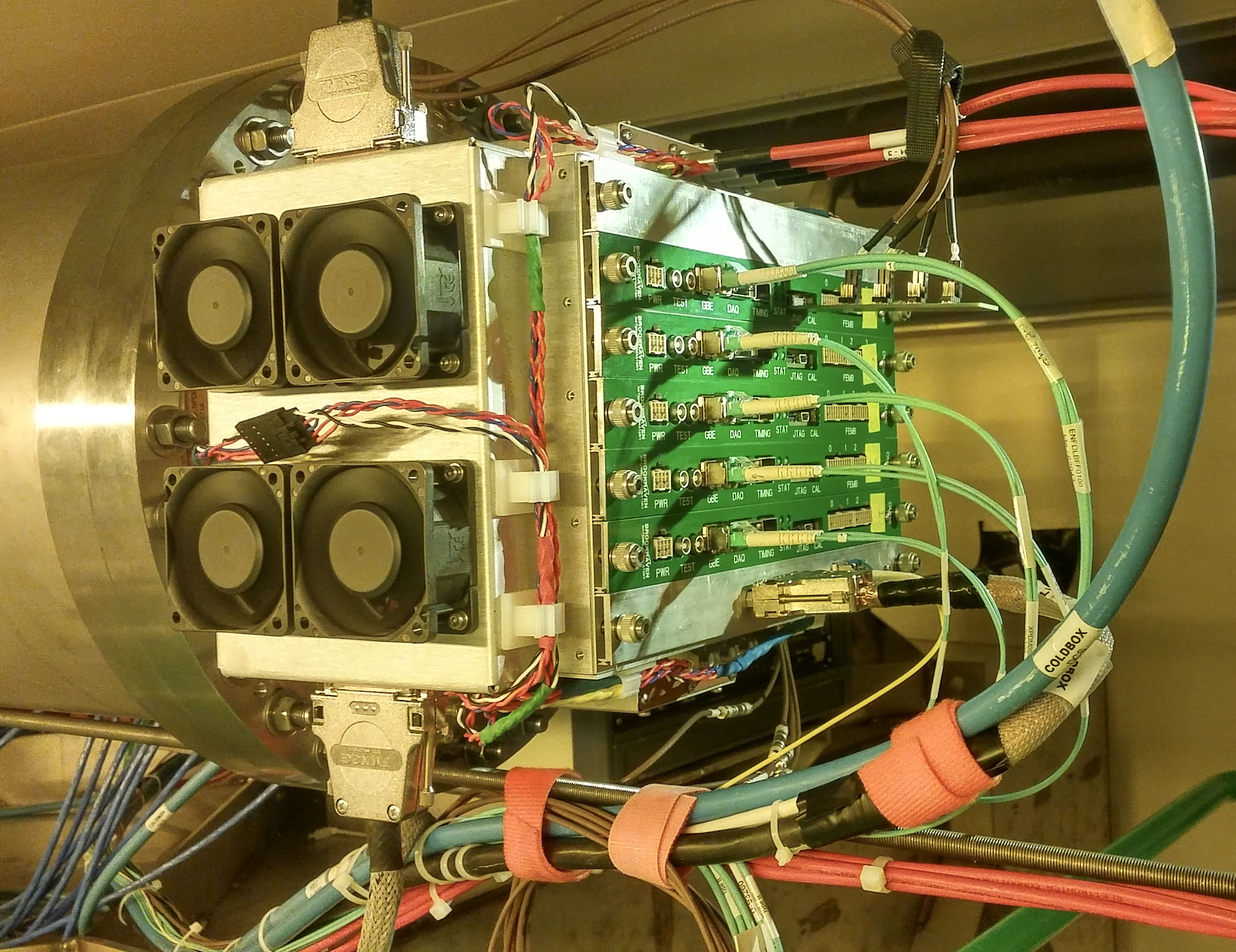 APA
August 7, 2018
Matthew Worcester (BNL) - Windows on the Universe
12
ENC in Cold Box at RT
ENC (Equivalent Noise Charge) is charge (in e-) injected across the detector capacitance which produces at the output of the shaping amplifier a signal whose amplitude equals the output RMS noise
At 1 usec peaking time, the ENC on induction wires is measured at ~1100 e-, for comparison, the smallest charge on a DUNE wire from a MIP is ~11,000 e-
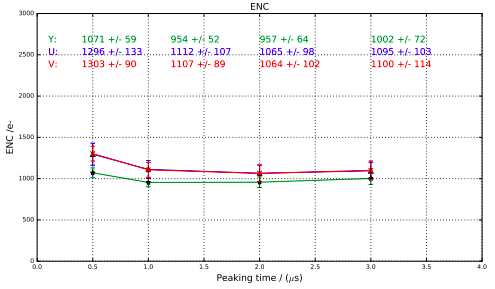 Room Temperature
ENC (electrons)
Front end gain = 25 mV/fC
August 7, 2018
13
Amplifier Shaping Time (usec)
protoDUNE-SP Cold Box Results
APA2
ENC and Temperature vs. Time
ENC at 159K
U plane: 481 e-
V plane: 481 e-
X plane: 398 e-
Temperature (K)
ENC (electrons)
Time (hours)
Front end gain = 25 mV/fC
August 7, 2018
Matthew Worcester (BNL) - Windows on the Universe
14
[Speaker Notes: 25 mV/fC, 2 us]
APA Wire Noise Summary
Cold box lowest temperature improved due to upgrades to cryo system
APA6 not tested due to lack of time in the schedule
Noise levels comparable to previous SP detectors: e.g. MicroBooNE
Consistent between all tested APAs
August 7, 2018
Matthew Worcester (BNL) - Windows on the Universe
15
APA Wire Noise Summary
Preliminary S/N >15 for a MIP!
Cold box lowest temperature improved due to upgrades to cryo system
APA6 not tested due to lack of time in the schedule
Noise levels comparable to previous SP detectors: e.g. MicroBooNE
Consistent between all tested APAs
To achieve DUNE physics goals requires ENC < 700 e-
August 7, 2018
Matthew Worcester (BNL) - Windows on the Universe
16
Abnormal Channels (18 of 15,360)
Noise (e-) vs APA Channel
APA2 at 160K as an example
Front end gain = 25 mV/fC
ENC (electrons)
August 7, 2018
Matthew Worcester (BNL) - Windows on the Universe
17
Abnormal Channels (18 of 15,360)
Noise (e-) vs APA Channel
APA2 at 160K as an example
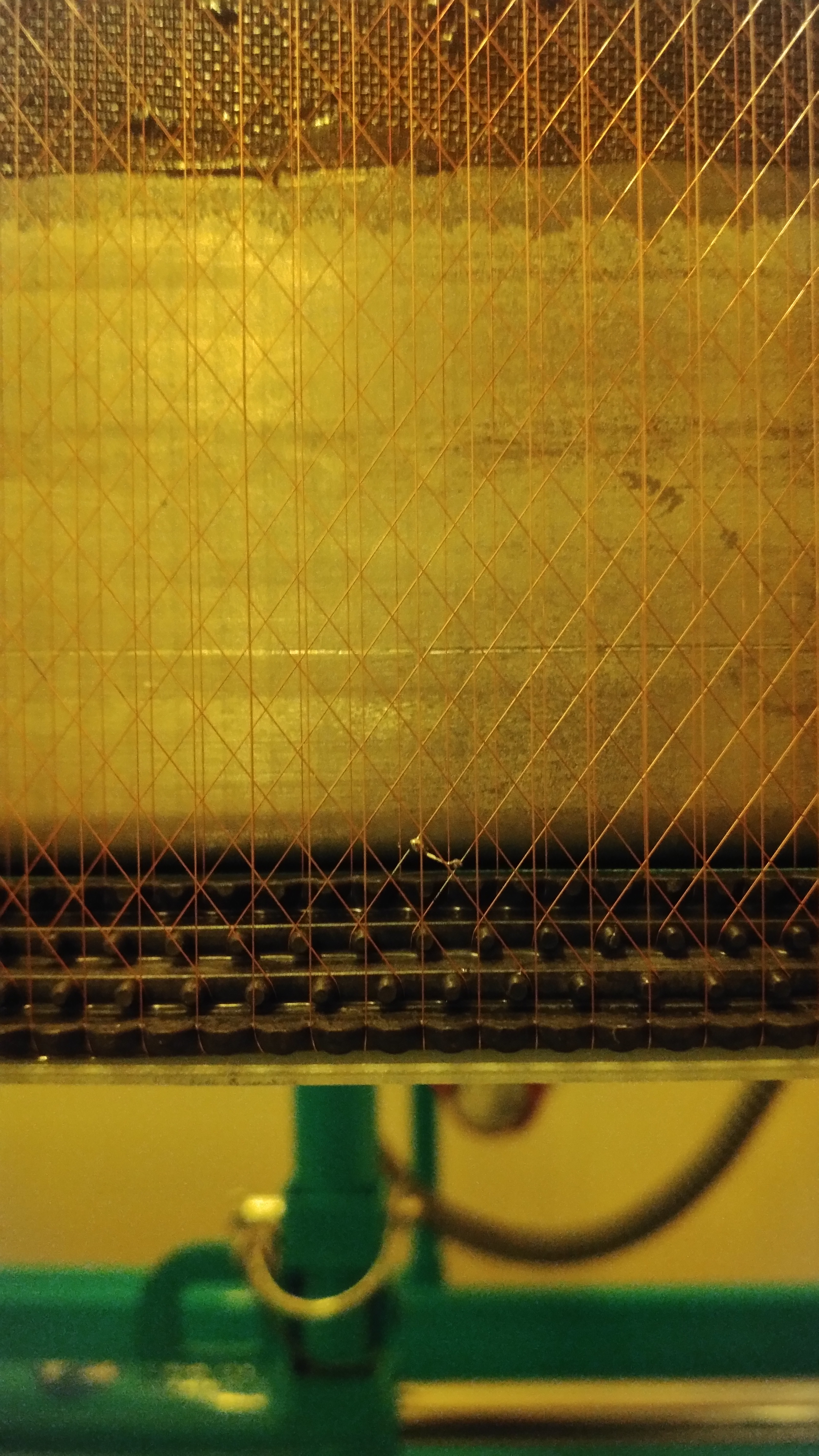 Front end gain = 25 mV/fC
Found 2 abnormal V wires where a wire was cut
(low noise) and joined to its neighbor (high noise)
ENC (electrons)
August 7, 2018
Matthew Worcester (BNL) - Windows on the Universe
18
Conclusions
The protoDUNE program at CERN has made enormous progress in the last 2 years
Preliminary results from both Dual-phase and Single-phase programs is very promising
Beam coming in the next months!
Dual-phase membrane
August 7, 2018
Matthew Worcester (BNL) - Windows on the Universe
19